二次根式的乘除运算
WWW.PPT818.COM
自主阅读教学目标
1分钟
知识回顾（提问）
2分钟
自主探究
独立完成
自主探究
5分钟
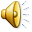 总结：
注：二次根式的运算结果应化为最简二次根式。
自主完成练习
3分钟
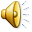 小组讨论师生探究
3分钟
总结：
把分母中的二次根式化去，叫做分母有理化
齐读两遍
独立完成练习
8分钟
学到了什么？
学生总结
三分钟
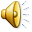 抓紧时间做自我检测
 

     8分钟
今日作业
1.预习下一节 
2.完成《中考考什么》本节的习题